Областной конкурс 
«Информационно-коммуникационные технологии в профессиональном творчестве педагогов»
 
Номинация: «Применение современных информационных технологий при подготовке учащихся к ГИА и ЕГЭ» 

Учебный мультимедиа-продукт:
Интерактивный тест-тренажер для подготовки к ЕГЭпо математике
Алтунина Нина Сергеевна
учитель математики 
МБОУ «СОШ №14» г.Череповец, Вологодская область
Инструкция по выполнению работы
Данный тест-тренажер является интерактивным, т.е. вы можете проверить себя сразу после выполнения задания. 
Порядок проверки:
если к заданию приводятся варианты ответов (четыре ответа, из них верный только один), то надо нажать  номер выбранного ответа; при правильном ответе появится               ,            
     при неправильном -                    (можно попробовать исправить ошибку);
если к заданию не приводятся варианты ответов, то после выполнения задания для проверки правильности его выполнения нажмите                      .
Для перехода к следующему заданию нажмите       .
            Данный тест не ставит целью оценить ваши знания, постарайтесь быть честными, не открывайте ответы раньше, чем будет выполнено задание!  Проверьте свои силы! 
Желаю успеха!
Верно
Подумай
Проверка
1. Шариковая ручка стоит 40 рублей. Какое наибольшее число таких ручек можно будет купить на 900 рублей после повышения цены на 10%?
Подумай
Верно
1
3
20
21
Подумай
Подумай
19
2
18
4
2. На рисунке показано изменение температуры воздуха на протяжении трех суток. По горизонтали указывается дата и время суток, по вертикали — значение температуры в градусах Цельсия. Определите по рисунку наибольшую температуру воздуха 22 января. Ответ дайте в градусах Цельсия.
Подумай
Подумай
-23
10
1
3
Подумай
Верно
-17
-10
2
4
3. Два ребра прямоугольного параллелепипеда, выходящие из одной вершины, равны 2 и 6. Объем параллелепипеда равен 48. Найдите третье ребро параллелепипеда, выходящее из той же вершины.
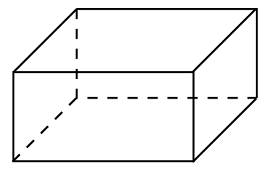 Верно
Подумай
1
3
6
4
Подумай
Подумай
8
2
4
40
4. Для остекления музейных витрин требуется заказать 20 одинаковых стекол в одной из трех фирм. Площадь каждого стекла 0,25м2 . В таблице приведены цены на стекло и на резку стекол. Сколько рублей будет стоить самый дешевый заказ?
Ответ: ___________
Проверка
Ответ:1660
5. Найдите корень уравнения: log2(15 + x) = log2 3
Верно
Подумай
1
3
Подумай
Подумай
2
4
6. В треугольнике ABC угол C равен 90º, sinА =Найти sinB.
Верно
Подумай
1
3
Подумай
Подумай
2
4
7. Найдите значение выражения:
Подумай
Верно
1
3
11
4
Подумай
Подумай
40
2
16
4
8. Прямая у= 7х - 5  параллельна касательной к графику функции у = х2 + 6х - 8 . Найдите абсциссу точки касания.
а)            б)          в)             г)
Подумай
Подумай
3
в
а
1
Подумай
Верно
2
4
г
б
9. Найдите площадь треугольника, изображенного на клетчатой бумаге с размером клетки 1 см  1 см (см. рис.). Ответ дайте в квадратных сантиметрах.
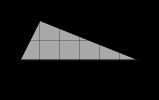 Ответ: ______
Проверка
Ответ: 6
10. В случайном эксперименте бросают две игральные кости. Найдите вероятность того, что в сумме выпадет 8 очков. Результат округлите до сотых.
Ответ: ______
Проверка
Ответ: 0,14
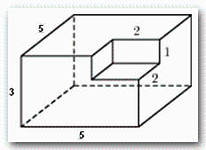 11. Найдите площадь поверхности многогранника, изображенного на рисунке (все двугранные углы прямые).
Подумай
Подумай
1
3
Подумай
Верно
2
4
12. Высота над землeй подброшенного вверх мяча меняется по закону h(t) = 1,6 + 8t – 5t2 , где h — высота в метрах, t — время в секундах, прошедшее с момента броска. Сколько секунд мяч будет находиться на высоте не менее трeх метров?
Проверка
Ответ: ______
Ответ: 1,2
13. Из пункта А в пункт В, расстояние между которыми 75 км, одновременно выехали автомобилист и велосипедист. Известно, что за час автомобилист проезжает на 40 км больше, чем велосипедист. Определите скорость велосипедиста, если известно, что он прибыл в пункт В на 6 часов позже автомобилиста. Ответ дайте в км/ч.
Проверка
Ответ: _____
Получаем уравнение  75/х - 0,75/(х+40)= 6; х2 +40х -500 =0
Ответ: 10
14.  Найти наименьшее значения функции ƒ(x)=2x³−6x²+1 на отрезке [-1; 1].
Ответ: _____
Проверка
Найдите производную функции: ƒ'(x)=(2x³−6x²+1)’=(2x³)’−(6x²)’=6x²−12x=6x(x−2). Производная ƒ'(x) определена на всей числовой прямой. Решим уравнение ƒ'(x)=0. В этом случае такое уравнение равносильно системе уравнений 6x=0 и x−2=0. Решениями будут две точки x=0 и x=2. Однако x=2∉(-1; 1), поэтому критическая точка в этом промежутке одна: x=0. Найдите значение функции ƒ(x) в критической точке и на концах отрезка. ƒ(0)=2×0³−6×0²+1=1, ƒ(-1)=2×(-1)³−6×(-1)²+1=-7, ƒ(1)=2×1³−6×1²+1=-3. Так как -7<1 и -7<-3, то функция ƒ(x) принимает минимальное значение в точке x=-1 и оно равно  ƒ(-1)=-7.
Ответ: -7
С1 Решите уравнение (4sin2(x)-3)/(2cos(x)+1)=0
Ответ: _____
Проверка
Знаменатель не должен обращаться в ноль: 
 2cos(x)+1 ≠ 0 
 cos(x) ≠ -1/2 
 (1) x ≠ ±2π/3 + 2πn, n ∈ Z 
 Числитель должен обращаться в ноль: 
 4sin2(x)-3 = 0
 sin2(x) = 3/4
 sin(x) = ± √3/2
 отсюда
 x = ±π/3 + πn, n ∈ Z или, что то же самое,
 {x = ±2π/3 + 2πn; x = ±π/3 + 2πn}, n ∈ Z.
 Принимая во внимание (1), получаем ответ: 
x = ±π/3 + 2πn, n ∈ Z
Ответ:x = ±π/3 + 2πn, n ∈ Z
С2. В правильной шестиугольной пирамиде SABCDEF сторона основания AB=√3, боковое ребро SA = √7. Найдите расстояние от вершины A до плоскости BCS.
Проверка
Ответ: 6/5.
Ответ: ______
С3. Решить неравенство: log2(3·2(x-1) - 1) / x ≥ 1
Проверка
Ответ: ______
ОДЗ.   1. x ≠ 0.
 2. 3·2(x-1) -1 > 0;                      2(x-1) > 1/3;                  x > log2(1/3)+1 = log2(2/3)
 Примерно вычисляем, что log2(2/3) - это где-то между -1 и 0.
Решаем неравенство:
 (log2 (3 ·2(x-1)-1) /x  ≥  0;                (log2 (3 ·2(x-1)-1) = х,    (log2 (3 ·2(x-1)-1) = log2(2х);
3 ·2(x-1)-1= 2х                               (3 ·2(x-1)-1)/ 2х = 1
3 ·2-1 - 1/ 2х = 1
 3 /2 -  2-х = 1            Получаем: 2-х   =  1/2     Итак:  x = 1               
В двух  точках выражение меняет знак: 0 и 1
 Прикидываем, какой у него знак будет, например, при x=2:   
 (log2(5)-2)/2 - это больше нуля.
 Значит, при x>1  - "+«      при 0<x<1 - "-«           при x<0 - "+"
Учитывая ОДЗ, получаем: (log2(2/3), 0) и [1,бесконечность).
С4.  Прямоугольный треугольник ABC имеет периметр 54. Окружность радиуса 6, центр которой лежит на катете ВС, касается прямых АВ и АС. Найти площадь треугольника АВС.
Проверка
Ответ: ______
Пусть AC = AH = x, BH = y, BO = z.
 Тогда периметр треугольника равен 2x+y+z+6 = 54. Выразим x, y и z через угол альфа (а):   Из прямоугольного треугольника AHO:
 x = 6/tg(a/2).   Из прямоугольного треугольника BHO:
 y = 6·tg(a), z = 6/cos(a)
Выражение для периметра становится таким:
12/tg(a/2)+6*tg(a)+6/cos(a)+6 = 54;      1/cos(a) + 2/tg(a/2) + tg(a) = 8.
 Тут удобно всё выразить через тангенс половинного угла:
 (1+(tg(a/2))2)/(1-(tg(a/2))2 ) + 2/tg(a/2) + 2·tg(a/2)/(1-(tg(a/2)) 2) = 8.
 Обозначим t = tg(a/2), получим:    (1+t 2)/(1-t 2)+2/t+2t/(1-t 2) = 8
Путём несложных преобразований приводим это к виду
 9t 2 - 9t + 2 = 0  Получаем: (1) t1 = 1/3 и (2) t2 = 2/3
Выражаем обратно x и z.    Итак, для случая (1) имеем:
 z = 6/cos(a) = 6/((1-1/9)/(1+1/9)) = 7.5;        x = 6/tg(a/2) = 6/(1/3) = 18.
 S = x*(z+6)/2 = 121.5      Для случая (2) имеем:
 z = 6/cos(a) = 6/((1-4/9)/(1+4/9)) = 15.6
 x = 6/tg(a/2) = 6/(2/3) = 9.          S = x*(z+6)/2 = 97.2   Ответ:  121.5, 97.2
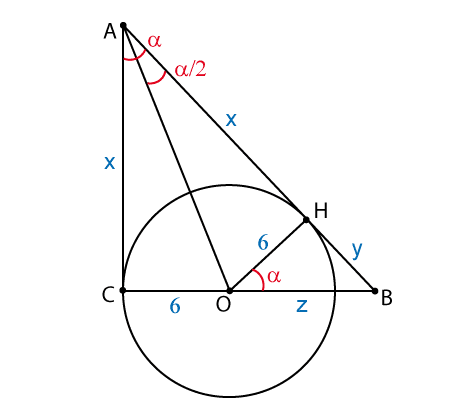 Ответ: 121,5  и 97,2
С5. Найти все значения параметра a, при которых функция f(x) = x2 - |x-a2| - 9x имеет хотя бы одну точку максимума.
Ответ: ______
Проверка
Раскроем модуль: При x ≤ a2: f(x) = x2 - 8x - a2,
 при x > a2: f(x) = x2 - 10x + a2.
 Производная левой части: f'(x) = 2x - 8
 Производная правой части: f'(x) = 2x - 10
И левая, и правая части могут иметь только минимум. Значит, единственный максимум у функции f(x) может быть в том и только в том случае, если в точке x=a2 левая часть возрастает (то есть 2x-8 > 0), а правая — убывает (то есть 2x-10 < 0).
 То есть, получаем систему:
   2x-8 > 0
   2x-10 < 0
    x = a2
 откуда
 4 < a2 < 5; a ∈ (-     ; -2) ∪ (2;      )
Ответ:(-       ; -2) и(2;       )
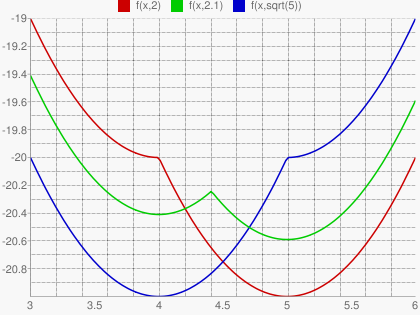 С6. Найдите все натуральные числа, последняя десятичная цифра которых 0 и которые имеют ровно 15 различных натуральных делителей (включая единицу и само число).
Ответ: ______
Проверка
Любое натуральное число n представимо в виде 
 n = p1k1·p2k2·... и т.д., 
 где p1, p2 и т. д. — простые числа, а k1, k2 и т.д. — целые неотрицательные числа. 
 Причём общее количество натуральных делителей числа n равно 
(k1+1)·(k2+1)· и т.д. 
Раз по условию задачи число n заканчивается на 0, то оно делится как минимум на два простых числа — 5 и 2, то есть представимо в виде 
 n = 2k1·5k2·... и т.д., где k1 > 0 и k2 > 0, 
то есть число натуральных делителей числа n должно раскладываться как минимум на два натуральных сомножителя, отличных от единицы. 
Число 15 при таком условии раскладывается на множители всего двумя способами: 3·5 либо 5·3
 Отсюда: 
1) n = 2(3-1) ·5(5-1) = 2500
 2) n = 2(5-1) ·5(3-1) = 400                                             Ответ: 400 и 2500
Источники основного содержания
Открытый банк заданий по математике:
   http://mathege.ru/or/ege/Main
http://pedsovet.su/load
http://reshuege.ru/
Завершить работу